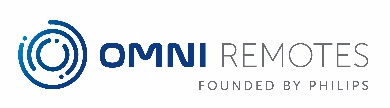 Electronics
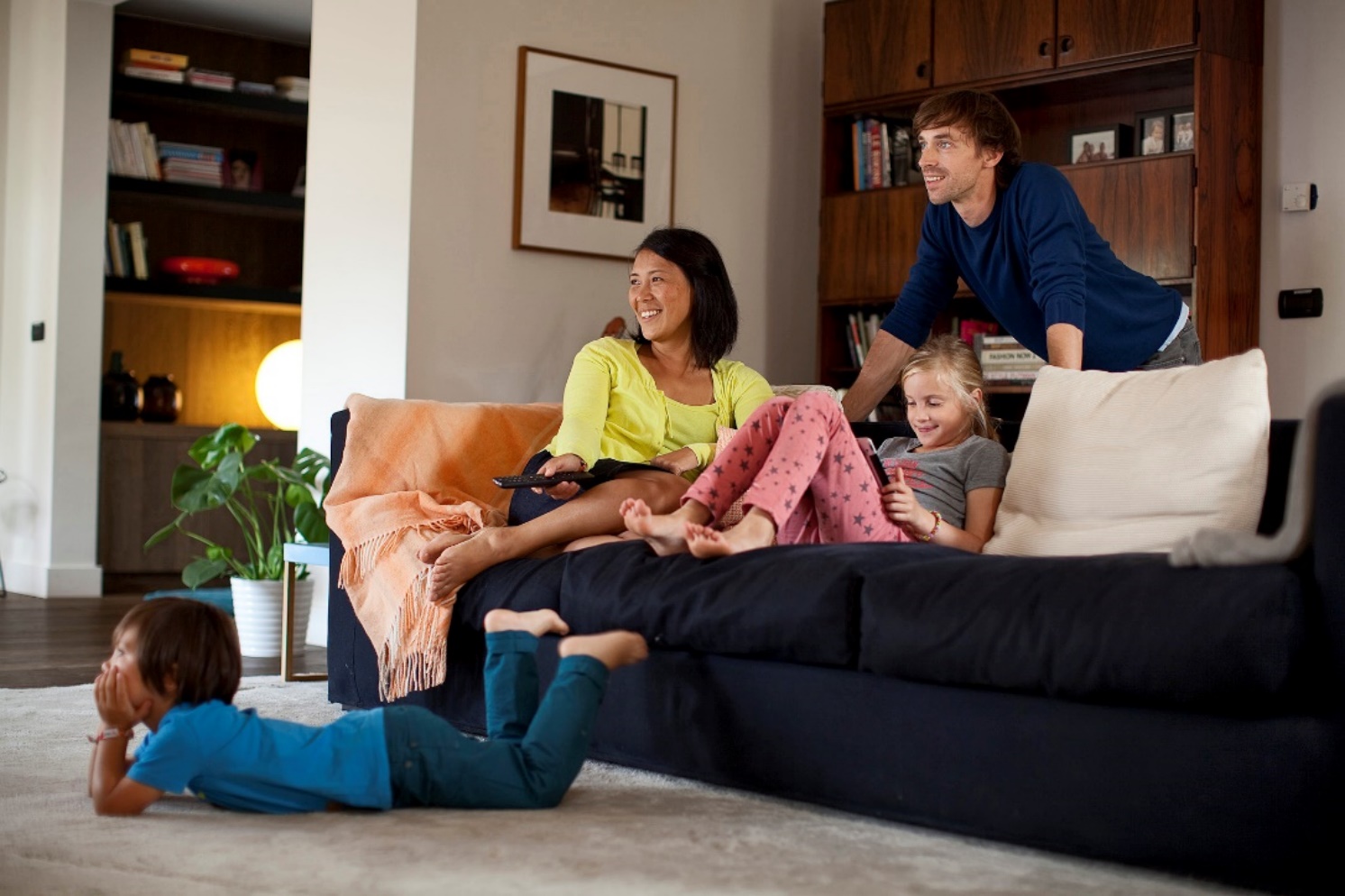 Business challenge
Following Philips’ decision to divest, Omni Remotes needed to build entirely new business processes and systems to support the newly independent company – all within a tight timeframe.
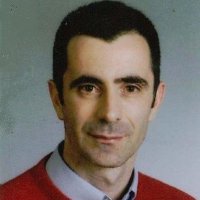 Transformation
Omni Remotes created slick new business processes based on robust SAP® Business Suite applications and the SAP HANA® database running on the SoftLayer® cloud, supported by managed services from IBM.
Miguel Vidal,Director of Operations, Omni Remotes
“IBM understood our business and were able to offer us the scale and agility that we need to grow with our customers, through their end-to-end solutions.”
—Alain Perrot, Chief Executive Officer, Omni Remotes
Solution components
SAP Business Suite on SAP HANA
S/4 HANA
IBM® Global Business Services®
IBM Global Technology Services®
SoftLayer®
Omni Remotes
Channel-hopping to success: Omni Remotes switches to SAP HANA solutions on SoftLayer
Omni Remotes is one of the world’s leading providers of OEM remote controls, has produced over a billion remotes to date, offering more than 700 different models globally. The company is headquartered in Singapore and also operates in China, Belgium, Brazil, India, Taiwan and the United States. To find out more about Omni Remotes, please visit: www.linkedin.com/company/omni-remotes
Share this
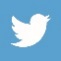 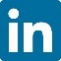 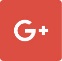 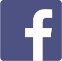 [Speaker Notes: Client Name
Omni Remotes

Company Background
Omni Remotes is one of the world’s leading providers of OEM remote controls, has produced over a billion remotes to date, offering more than 700 different models globally. The company is headquartered in Singapore and also operates in China, Belgium, Brazil, India, Taiwan and the United States.

Business challenge
Following Philips’ decision to divest, Omni Remotes needed to build entirely new business processes and systems to support the newly independent company – all within a tight timeframe.

The benefit
Financial consolidation is 50 percent faster, with 93 percent less time needed to set up new vendors, speeding time-to-market. The SoftLayer solution helps Omni Remotes keep IT agile and costs low.

Pull Quote
“IBM understood our business and were able to offer us the scale and agility that we need to grow with our customers, through their end-to-end solutions.”
—Alain Perrot, Chief Executive Officer, Omni Remotes

Solution components
SAP Business Suite on SAP HANA
S/4 HANA
IBM® Global Business Services®
IBM Global Technology Services®
SoftLayer®

Case study Link
http://ecc.ibm.com/case-study/us-en/ECCF-SPC03616USEN]